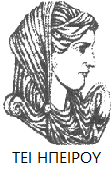 Ελληνική Δημοκρατία
Τεχνολογικό Εκπαιδευτικό Ίδρυμα Ηπείρου
Ενοποιημένες Χρηματοοικονομικές Καταστάσεις
Όμιλος  &  Έννοια του ελέγχου σύμφωνα με τα ΕΛΠ (Άρθρο 32)
Δρ. Χύτης Ευάγγελος
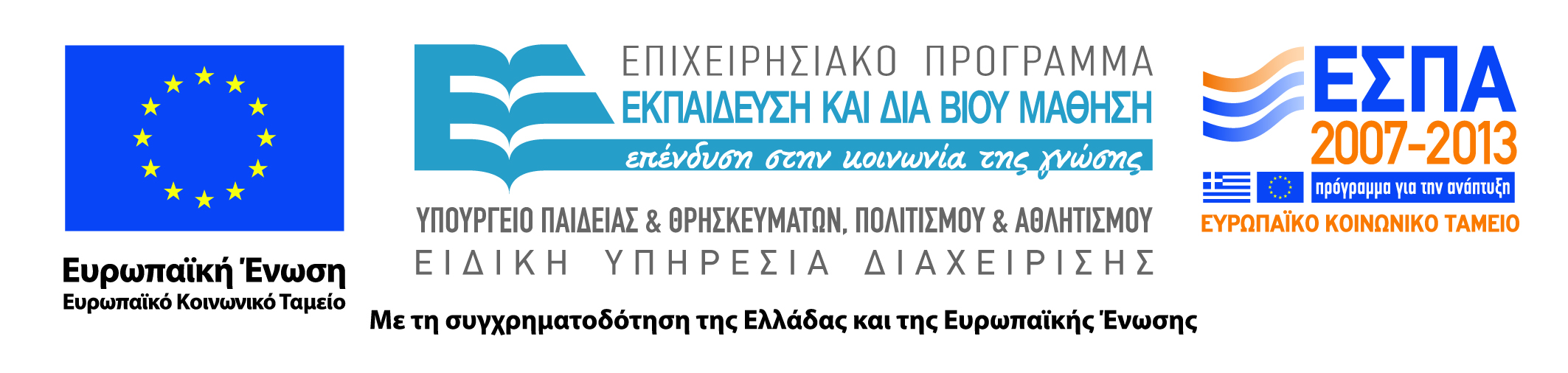 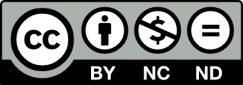 Ανοιχτά Ακαδημαϊκά Μαθήματα στο ΤΕΙ Ηπείρου
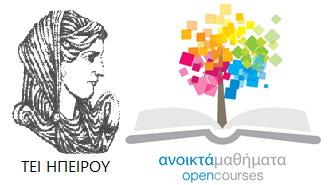 Τμήμα Λογιστικής και Χρηματοοικονομικής
Ενοποιημένες Χρηματοοικονομικές Καταστάσεις Ενότητα 3: Όμιλος  &  Έννοια του ελέγχου σύμφωνα με τα ΕΛΠ (Άρθρο 32) 
Χύτης Ευάγγελος
Πρέβεζα, 2015
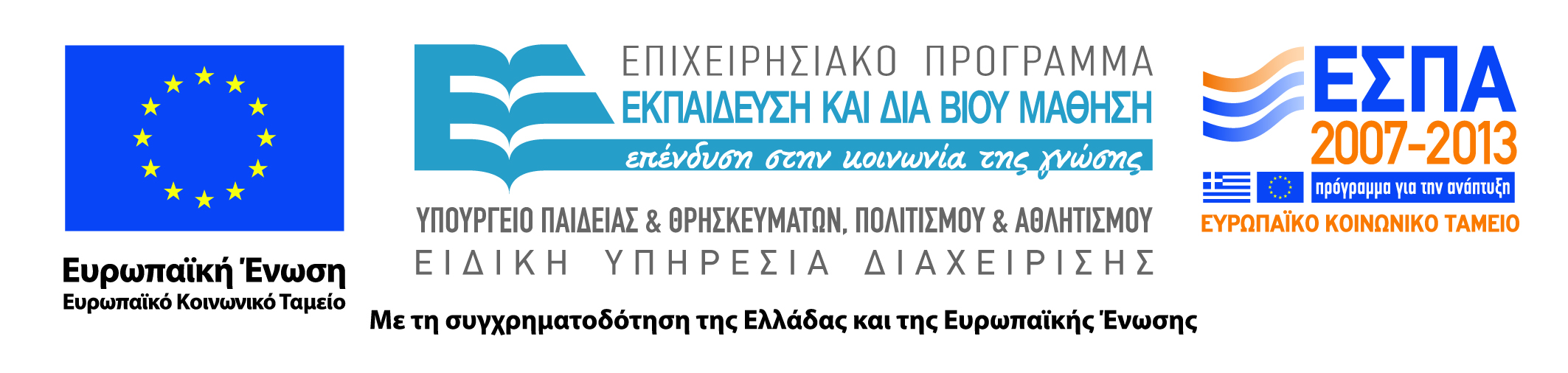 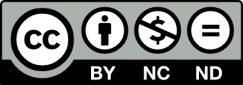 Άδειες Χρήσης
Το παρόν εκπαιδευτικό υλικό υπόκειται σε άδειες χρήσης Creative Commons. 
Για εκπαιδευτικό υλικό, όπως εικόνες, που υπόκειται σε άλλου τύπου άδειας χρήσης, η άδεια χρήσης αναφέρεται ρητώς.
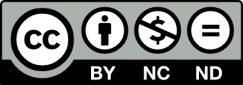 3
Χρηματοδότηση
Το έργο υλοποιείται στο πλαίσιο του Επιχειρησιακού Προγράμματος «Εκπαίδευση και Δια Βίου Μάθηση» και συγχρηματοδοτείται από την Ευρωπαϊκή Ένωση (Ευρωπαϊκό Κοινωνικό Ταμείο) και από εθνικούς πόρους.
Το έργο «Ανοικτά Ακαδημαϊκά Μαθήματα στο TEI Ηπείρου» έχει χρηματοδοτήσει μόνο τη αναδιαμόρφωση του εκπαιδευτικού υλικού.
Το παρόν εκπαιδευτικό υλικό έχει αναπτυχθεί στα πλαίσια του εκπαιδευτικού έργου του διδάσκοντα.
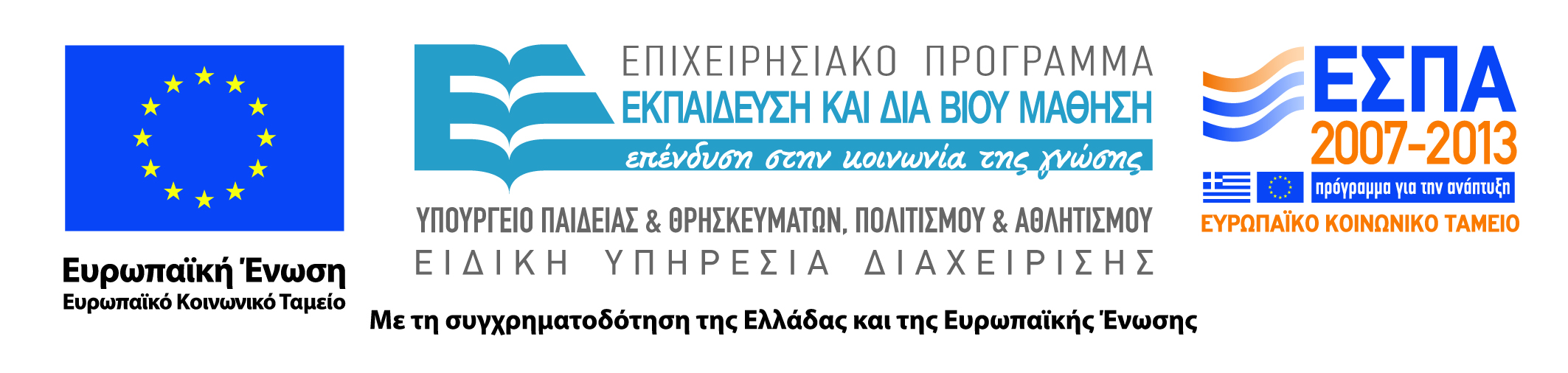 Σκοποί
Στην ενότητα αυτήν θα εξετάσουμε τις προϋποθέσεις της υποχρεωτικής ενοποίησης μια μητρικής εταιρείας, όπως μέσω της πλειοψηφίας των δικαιωμάτων ψήφου, μέτοχος στην άλλη εταιρεία, έχει κυριαρχική επιρροή στην άλλη εταιρεία βάση καταστατικού.
5
Όμιλος και έννοια του ελέγχου στα ΕΛΠ (Άρθρο 32) 1/11
Προϋποθέσεις υποχρεωτικής ενοποίησης
1. Τις ρυθμίσεις για υποχρεωτική ενοποίηση (άρθρα 32 έως 36)  εφαρμόζουν: 
α) Οι μητρικές οντότητες -  περιπτώσεις (α) και (β) της παραγράφου 2 του άρθρου 1 του νόμου ,
δηλαδή :
6
Όμιλος  &  Έννοια του ελέγχου σύμφωνα με τα ΕΛΠ (Άρθρο 32)
α) Τα νομικά πρόσωπα που έχουν τη μορφή της AE , της ΕΠΕ, της  Ε.Ε . κατά μετοχές εταιρείας και της ΙΚΕ  β) Τα νομικά πρόσωπα που έχουν τη μορφή της ΟΕ  ή  ΕΕ εταιρείας, όταν όλοι οι άμεσοι ή έμμεσοι εταίροι τους έχουν περιορισμένη ευθύνη λόγω του ότι είναι είτε νομικά πρόσωπα της παραπάνω  περίπτωσης α) ή άλλου νομικού τύπου συγκρίσιμου με τα νομικά πρόσωπα της περίπτωσης αυτής.  
β) Κάθε άλλη οντότητα όταν επιλέγει, ή υποχρεώνεται από άλλη νομοθεσία, να συντάσσει ενοποιημένες χρηματοοικονομικές καταστάσεις.
7
Προϋποθέσεις υποχρεωτικής ενοποίησης (άρθρα 32 έως 36) 2/11
2) Μια μητρική οντότητα συντάσσει ενοποιημένες χρηματοοικονομικές καταστάσεις για την ίδια και κάθε άλλη οντότητα, εάν για την εν λόγω μητρική οντότητα ισχύει οποιοδήποτε από τα παρακάτω (α) έως (στ): 
α) Έχει την πλειοψηφία των δικαιωμάτων ψήφου των μετόχων, εταίρων ή μελών της άλλης οντότητας (θυγατρική οντότητα),
8
Προϋποθέσεις υποχρεωτικής ενοποίησης (άρθρα 32 έως 36) 3/11
β) Έχει το δικαίωμα να διορίζει ή να παύει την πλειοψηφία των μελών του διοικητικού, διαχειριστικού ή εποπτικού οργάνου της άλλης οντότητας (θυγατρική οντότητα), και είναι ταυτόχρονα μέτοχος, εταίρος ή μέλος αυτής της οντότητας. 
γ) Έχει το δικαίωμα να ασκεί κυριαρχική επιρροή στην άλλη οντότητα (θυγατρική οντότητα), της οποίας είναι μέτοχος, εταίρος ή μέλος, είτε βάσει σύμβασης που έχει συνάψει με την οντότητα αυτή, είτε βάσει πρόβλεψης του ιδρυτικού εγγράφου ή του καταστατικού της.
9
Προϋποθέσεις υποχρεωτικής ενοποίησης (άρθρα 32 έως 36) 4/11
δ) Είναι μέτοχος, εταίρος ή μέλος της άλλης οντότητας και είτε: 
δ1) ελέγχει από μόνη της, δυνάμει συμφωνίας που έχει συνάψει με άλλους μετόχους, εταίρους ή μέλη της οντότητας αυτής (θυγατρική οντότητα), την πλειοψηφία των δικαιωμάτων ψήφου των μετόχων, εταίρων ή μελών της είτε
10
Προϋποθέσεις υποχρεωτικής ενοποίησης.... (άρθρα 32 έως 36) 5/11
δ2) ισχύουν αθροιστικά οι κατωτέρω προυποθέσεις:  
δ2.1) Η πλειοψηφία των μελών των διοικητικών, διαχειριστικών ή εποπτικών οργάνων της οντότητας αυτής (θυγατρικής οντότητας) που είχαν τη διοίκηση κατά τη διάρκεια της τρέχουσας περιόδου, καθώς και κατά την προηγούμενη περίοδο και μέχρι την κατάρτιση των ενοποιημένων χρηματοοικονομικών καταστάσεων, έχει διοριστεί μόνο ως αποτέλεσμα της άσκησης των δικαιωμάτων ψήφου αυτής.  δ2.2) Τα δικαιώματα ψήφου που κατέχονται από τη μητρική οντότητα αντιπροσωπεύουν τουλάχιστον το 20% των συνολικών δικαιωμάτων ψήφου στη θυγατρική οντότητα.  δ2.3) Κανένα τρίτο μέρος δεν έχει τα δικαιώματα που αναφέρονται στα σημεία α΄, β΄ ή γ΄ της παρούσας παραγράφου, αναφορικά με αυτή την οντότητα (θυγατρική οντότητα).
11
Προϋποθέσεις υποχρεωτικής ενοποίησης (άρθρα 32 έως 36) 6/11
ε) Έχει την εξουσία να ασκεί ή πράγματι ασκεί κυριαρχική επιρροή ή έλεγχο στην άλλη οντότητα (θυγατρική οντότητα).
12
Προϋποθέσεις υποχρεωτικής ενοποίησης (άρθρα 32 έως 36) 7/11
Για την εφαρμογή των στοιχείων α΄, β΄ και δ΄ της παραγράφου 2 αυτού του άρθρου, από τα δικαιώματα της παραγράφου 3 του παρόντος άρθρου, αφαιρούνται τα δικαιώματα τα οποία:  
α) ενσωματώνονται σε μετοχές που κατέχονται για λογαριασμό ενός προσώπου που δεν είναι ούτε η μητρική οντότητα ούτε μια θυγατρική οντότητα αυτής της μητρικής, ή  β) ενσωματώνονται σε μετοχές οι οποίες:  β1) κατέχονται για εγγύηση, εφόσον τα δικαιώματα αυτά ασκούνται, σύμφωνα με τις οδηγίες που έχουν ληφθεί, ή  β2) κατέχονται σε σχέση με δάνεια που χορηγήθηκαν στα πλαίσια της συνήθους επιχειρηματικής δραστηριότητας, εφόσον τα δικαιώματα ψήφου ασκούνται προς όφελος του προσώπου που παρέχει την εγγύηση.
13
Προϋποθέσεις ενοποίησης –Υπολογισμός Δικαιωμάτων (άρθρα 32 έως 36) 8/11
5. Για τους σκοπούς των σημείων α΄ και δ΄ της παραγράφου 2, το σύνολο των δικαιωμάτων ψήφου των μετόχων, εταίρων ή μελών στην θυγατρική οντότητα, μειώνεται με τα δικαιώματα ψήφου που ενσωματώνονται στις μετοχές που κατέχονται από αυτή την ίδια την οντότητα, από μια θυγατρική αυτής της οντότητας ή από ένα πρόσωπο που ενεργεί στο όνομά του αλλά για λογαριασμό αυτών των οντοτήτων.
14
Προϋποθέσεις ενοποίησης –Υπολογισμός Δικαιωμάτων (άρθρα 32 έως 36) 9/11
6. Μια μητρική οντότητα και όλες οι θυγατρικές της οντότητες ενοποιούνται ανεξαρτήτως της έδρας των θυγατρικών οντοτήτων.
7. Κάθε οντότητα που υπάγεται στην ελληνική νομοθεσία συντάσσει ενοποιημένες χρηματοοικονομικές καταστάσεις, εάν αυτή η οντότητα και μία άλλη(ες) οντότητα(ες) με την(τις) οποία(ες) δεν συνδέεται με τις σχέσεις που ορίζονται στις παραγράφους 2 έως 5 του παρόντος άρθρου, διοικούνται σε ενιαία βάση, σύμφωνα με:  α) σύμβαση που έχει υπογραφεί με την άλλη οντότητα, ή  β) προβλέψεις στο ιδρυτικό έγγραφο ή το καταστατικό της άλλης οντότητας.
15
Προϋποθέσεις ενοποίησης –Υπολογισμός Δικαιωμάτων (άρθρα 32 έως 36) 10/11
8. Οι οντότητες που αναφέρονται στις παραγράφους 6 και 7 και όλες οι θυγατρικές τους οντότητες ενοποιούνται, όταν μία ή περισσότερες από αυτές τις οντότητες εμπίπτουν στις κατηγορίες των οντοτήτων που αναφέρονται στις περιπτώσεις α΄ ή β΄ της παραγράφου 2 του άρθρου 1 του παρόντος νόμου.
16
Προϋποθέσεις ενοποίησης –Υπολογισμός Δικαιωμάτων (άρθρα 32 έως 36) 11/11
9. Η παράγραφος 6 του παρόντος άρθρου και οι παράγραφοι 1, 6 και 7 του άρθρου 33 και τα άρθρα 34 έως 36 εφαρμόζονται στις ενοποιημένες χρηματοοικονομικές καταστάσεις που αναφέρονται στην παράγραφο 7 του παρόντος άρθρου, με την επιφύλαξη των κατωτέρω αναφερομένων:  α) αναφορές σε μητρικές οντότητες εκλαμβάνονται ως αναφερόμενες σε όλες τις οντότητες που αναφέρονται στην παράγραφο 7 του παρόντος άρθρου, και  β) με την επιφύλαξη της παραγράφου 4 του άρθρου 34, τα διάφορα κονδύλια καθαρής θέσης που περιλαμβάνονται στις ενοποιημένες χρηματοοικονομικές καταστάσεις είναι τα συνολικά ποσά των αντίστοιχων κονδυλίων που αναλογούν σε καθεμία οντότητα που αναφέρεται στην παράγραφο 7 του παρόντος άρθρου.
17
Βιβλιογραφία
Γεωργίου Στ. Αληφαντή (2015): Ενοποιημένες Οικονομικές Καταστάσεις Έκδοση 6η 
Γκίνογλου Δ, Π. Ταχυνάκης (2004): Λογιστική Ενοποιημένων Οικονομικών Καταστάσεων, Διαθέτης (Εκδότης): Μ.ΤΖΩΡΤΖΑΚΗΣ ΚΑΙ ΣΙΑ Ε.Ε. 
Κάντζος Κωνσταντίνος (1995): Ενοποιημένες Χρηματοοικονομικές Καταστάσεις, Διαθέτης (Εκδότης): ΝΙΚΗΤΟΠΟΥΛΟΣ Ε ΚΑΙ ΣΙΑ ΟΕ 
Σακέλλης, Ε., Πρωτοψάλτης Ν. (1991), Ενοποιημένες Οικονομικές Καταστάσεις, Εκδόσεις Μερακλή. 
Χύτης Ε.(2013) «Οι Ενοποιημένες  Καταστάσεις σύμφωνα με τον Ν. 2190/1920 το Ε.Γ.Λ.Σ. και τα Διεθνή Λογιστικά Πρότυπα» διδακτικές σημειώσεις για το μάθημα“ Ενοποιημένες Χρηματοοικονομικές Καταστάσεις¨
Σημείωμα Αναφοράς
Χύτης Ευ. (2015) Ενοποιημένες Χρηματοοικονομικές Καταστάσεις. ΤΕΙ Ηπείρου. Διαθέσιμο από:
http://oc-web.ioa.teiep.gr/OpenClass/courses/LOGO125/
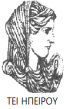 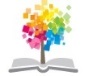 19
ΔΙΑΤΑΡΑΧΕΣ ΦΩΝΗΣ, Ενότητα 0, ΤΜΗΜΑ ΛΟΓΟΘΕΡΑΠΕΙΑΣ, ΤΕΙ ΗΠΕΙΡΟΥ - Ανοιχτά Ακαδημαϊκά Μαθήματα στο ΤΕΙ Ηπείρου
Σημείωμα Αδειοδότησης
Το παρόν υλικό διατίθεται με τους όρους της άδειας χρήσης Creative Commons Αναφορά Δημιουργού-Μη Εμπορική Χρήση-Όχι Παράγωγα Έργα 4.0 Διεθνές [1] ή μεταγενέστερη. Εξαιρούνται τα αυτοτελή έργα τρίτων π.χ. φωτογραφίες, Διαγράμματα κ.λ.π., τα οποία εμπεριέχονται σε αυτό και τα οποία αναφέρονται μαζί με τους όρους χρήσης τους στο «Σημείωμα Χρήσης Έργων Τρίτων».
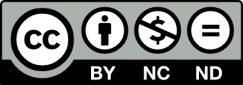 Ο δικαιούχος μπορεί να παρέχει στον αδειοδόχο ξεχωριστή άδεια να  χρησιμοποιεί το έργο για εμπορική χρήση, εφόσον αυτό του  ζητηθεί.
[1]
http://creativecommons.org/licenses/by-nc-nd/4.0/deed.el
Τέλος Ενότητας
Επεξεργασία: Βαφειάδης Νικόλαος
Πρέβεζα, 2015
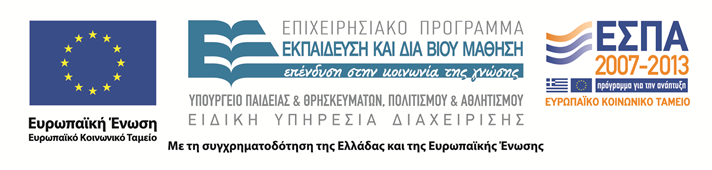 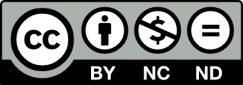 Σημειώματα
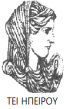 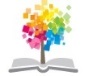 22
ΔΙΑΤΑΡΑΧΕΣ ΦΩΝΗΣ, Ενότητα 0, ΤΜΗΜΑ ΛΟΓΟΘΕΡΑΠΕΙΑΣ, ΤΕΙ ΗΠΕΙΡΟΥ - Ανοιχτά Ακαδημαϊκά Μαθήματα στο ΤΕΙ Ηπείρου
Διατήρηση Σημειωμάτων
Οποιαδήποτε  αναπαραγωγή ή διασκευή του υλικού θα πρέπει  να συμπεριλαμβάνει:

το Σημείωμα Αναφοράς
το  Σημείωμα Αδειοδότησης
τη Δήλωση Διατήρησης Σημειωμάτων
το Σημείωμα Χρήσης Έργων Τρίτων (εφόσον υπάρχει) 

μαζί με τους συνοδευόμενους υπερσυνδέσμους.
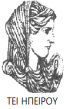 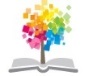 23
ΔΙΑΤΑΡΑΧΕΣ ΦΩΝΗΣ, Ενότητα 0, ΤΜΗΜΑ ΛΟΓΟΘΕΡΑΠΕΙΑΣ, ΤΕΙ ΗΠΕΙΡΟΥ - Ανοιχτά Ακαδημαϊκά Μαθήματα στο ΤΕΙ Ηπείρου
Τέλος Ενότητας
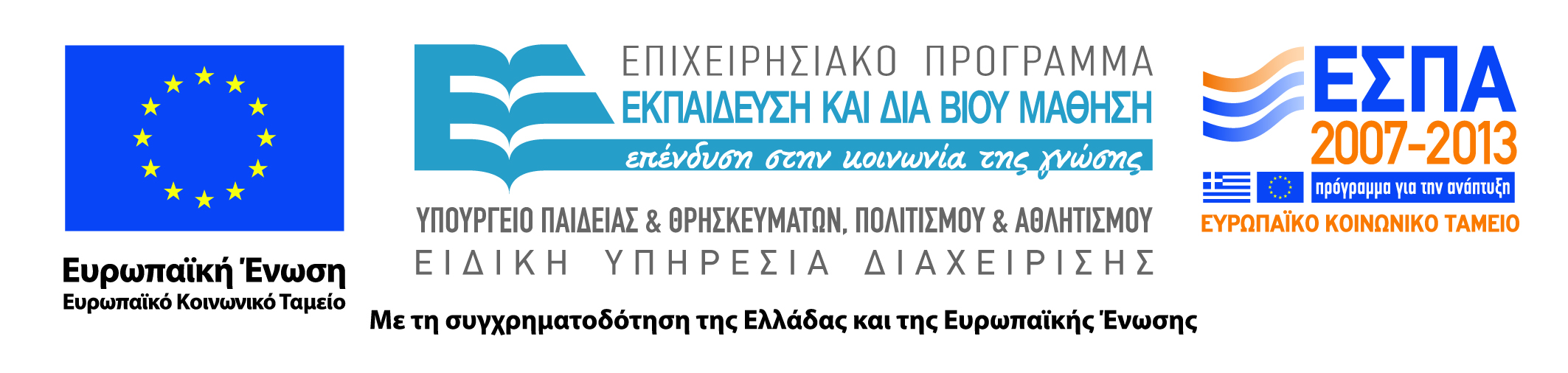 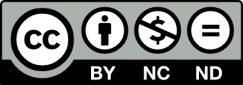